O FAATAOTO
Lesona 4, Iulai 27, 2024
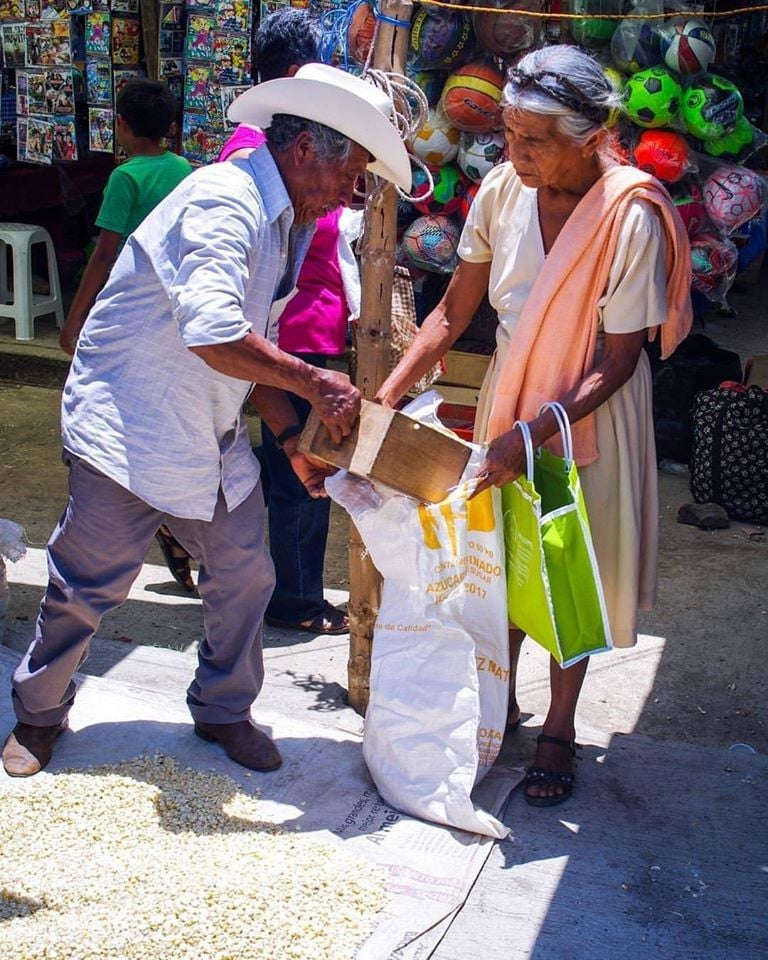 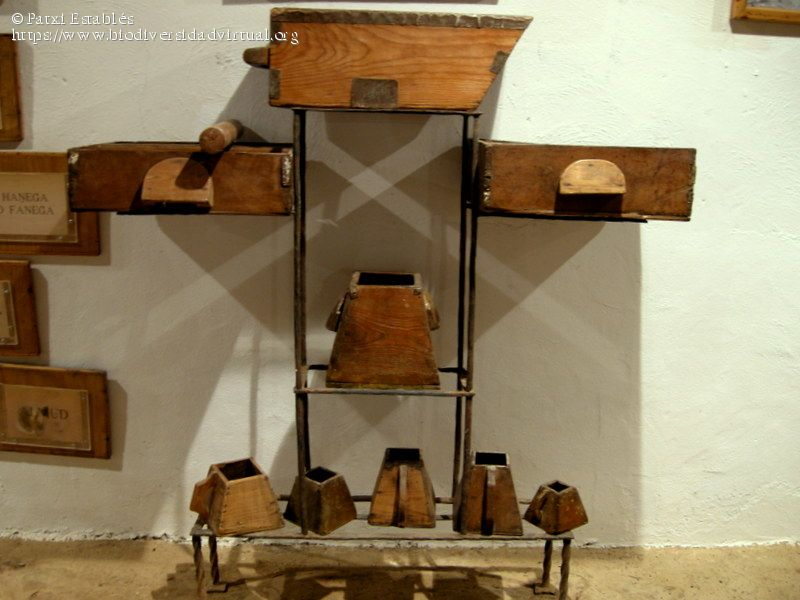 “Ua Ia fetalai atu foi ia tei latou, ‘Ia outou i mea tou te faalogo i ai; o le fua tou te fua atu ai, e toe fuaina mai ai ia te outou; o outou o e faalogologo, e faaopopoina ia te outou. Auā o lē ua i ai mea, e avatua pea ia te ia; a’o le ua leai ni ana mea, e aveeseina le mea ua ia te ia.’ ”
(Mareko 4:24, 25)
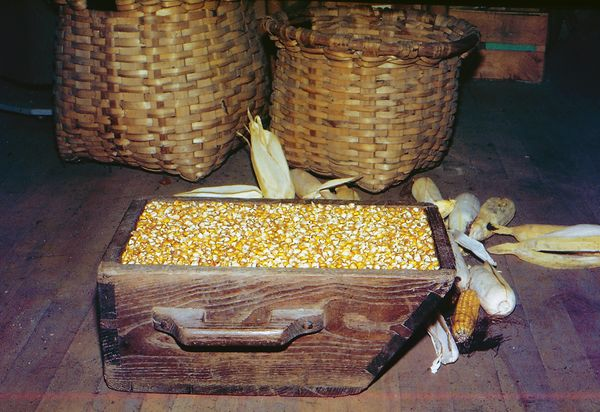 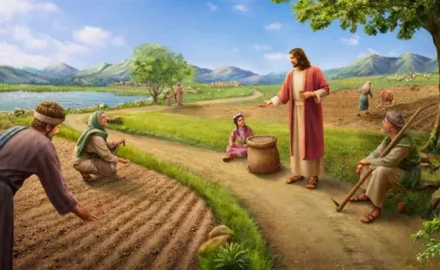 O faataoto o se faamatalaina lea o ni tala fatu i ni mea na tutupu (e faavae pe leai foi i ni mea moni na tutupu) o loo maua mai ai se mea moni taua, poo se aoaoga tau le amio e ala i ni faatusatusaga poo ni mea foi e foliga tutusa.
O se faiga lenei sa faaaogaina e Iesu i Ana aoaoga (Mareko 4:34). O Ana faataoto e aumai lava lea mai le olaga i aso fai soo, ma o lea, e faigofie ai ona manatua  ma faaaogaina ai.
Ina ua toe foi lana au faalogologo i o latou aiga, ona latou faasoaina atu lea ma aoaoina i o latou aiga ma uo.
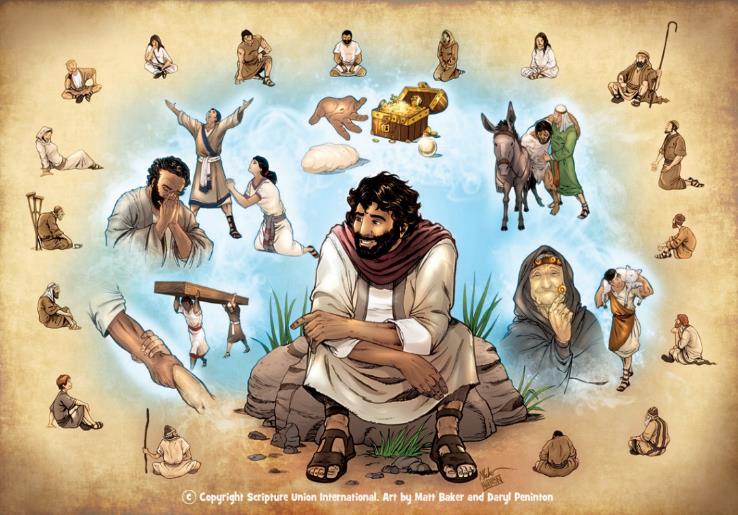 O le mafuaaga o le i ai pea o faataoto. Mar 4:10-12.
O le faataoto i le tagata lulū saito:
Na alu atu le tagata lulū saito e lulū… Mar 4:1-9.
O le faamatalaina o le faataoto. Mar 4:13-20.
O isi faataoto:
O le lamepa ma le fua. Mareko 4:21-25.
O le tuputupua’e ma le sinapi. Mareko 4:26-32.
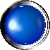 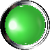 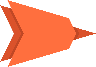 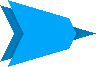 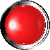 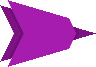 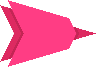 O LE MAFUAAGA O LOO I AI PEA FAATAOTO
“Ina ia latou le iloa i lo latou matuā vaai; ina ia latou le lagona foi i lo latou matuā faalogologo; ina nei liliuina i latou, ma faamagaloina a latou agasala.!” (Mareko 4:12)
Na femaliua’i solo Iesu i le tala’iga o le Malo o le Lagi (Mareko 1:14-15). O le tele o Ana faataoto na ta’uina atu e faamatalaina ai le natura o le Malo faapei ona ta’ua (Mareko 4:30).
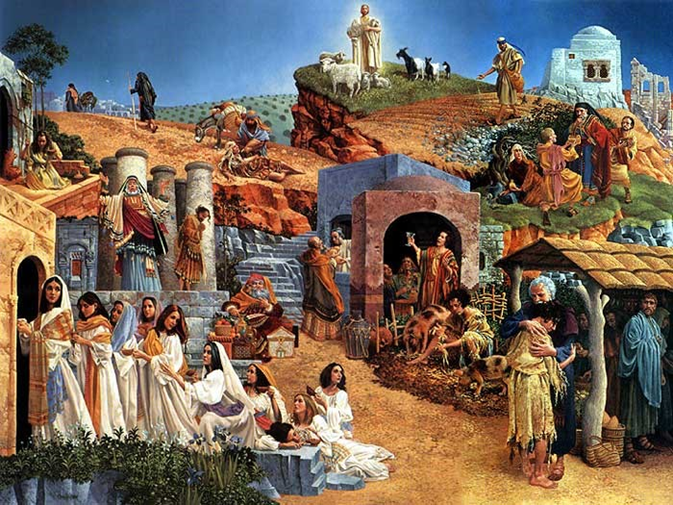 E malie, o le mafuaaga na tuuina atu ai e Iesu lava ia le faaaogaina o faataoto ona o se mea e matua ofoofogia lava: ina nei latou malamalama, pe liliuina, pe faamagaloina foi! (Mareko 4:12).
E le o se mea fou lenei. Ina ua faatonuina o ia e tala’i atu, na fetalai atu le Atua ia Isaia: “Ia outou matuā faalogo lava, ae tou te le lagona; ia outou matuā va’ai foi, ae tou te le iloa […] ina nei va’ai o latou mata, ma faalogo o latou taliga, ma lagona o latou loto, ma latou liliu mai, ma faamaloloina i latou” (Isaia 6:9-10).
O lē ua galala mo le Upu a le Atua o le a faalogo i le upu moni ma olioli ai. A’o i latou o e le fia faalogo, e tusa lava poo le a le faigofie o le auala e tuuina atu ai lenei upu moni, o le a leai lava se fia malamalama, ia suia ai, ma ia ausia ai le faaolataga.
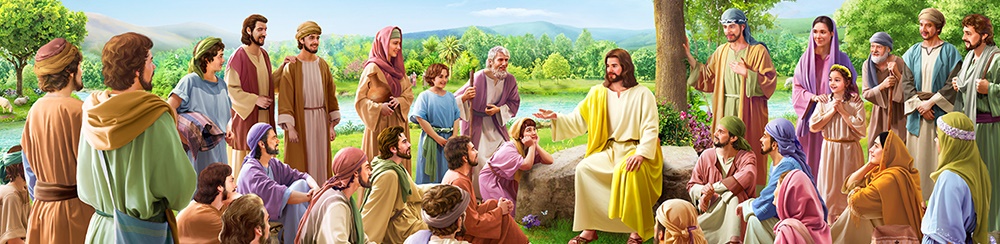 O LE FAATAOTO I LE LULŪ SAITO
UA ALU ATU LE TAGATA LULŪ SAITO E LULŪ...
“E tele mea ua Ia aoao atu ai ia tei latou i faataoto, ua faapea atu foi o Ia ina ua aoao atu: “Ina faalogologo mai ia outou! Faauta, o le tagata lulū saito, ua alu atu ia e lulū ai saito” (Mareko 4:2-3)
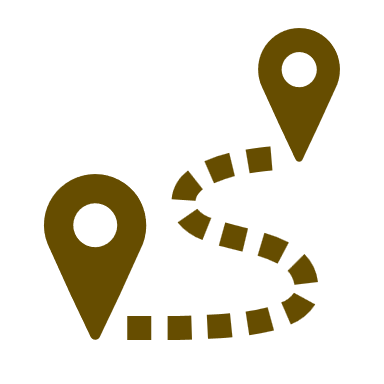 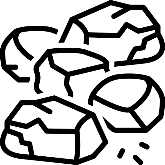 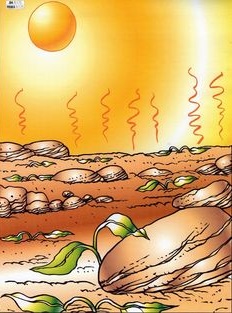 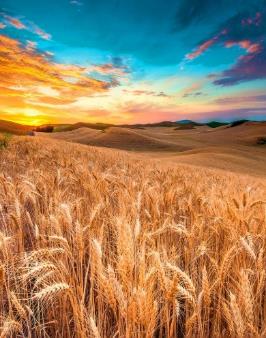 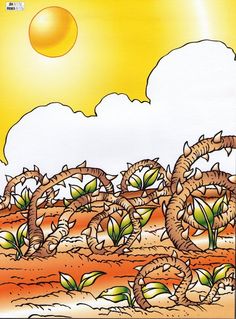 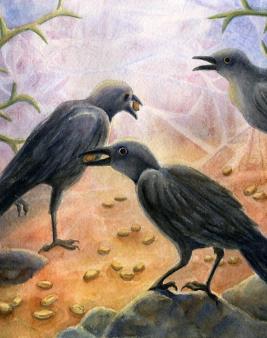 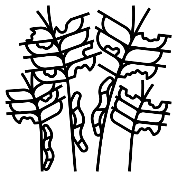 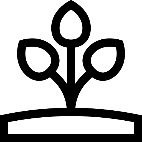 E le ese le tagata lulū saito ma le fatu. Peitai, o le taunuuga e matuā ese mai lava lea mo laueleele taitasi nei e fa. E faalagolago uma lava lea i le auala e talia ai e laueleele nei le fatu.
O LE FAAMATALAINA O LE FAATAOTO
“O le lulū saito, e lulū ia i le upu” (Mareko 4:14)
O le fatu o le Afioga lea a le Atua, ma le tagata lulū saito o soo se tasi na te faasoasoaina  atu
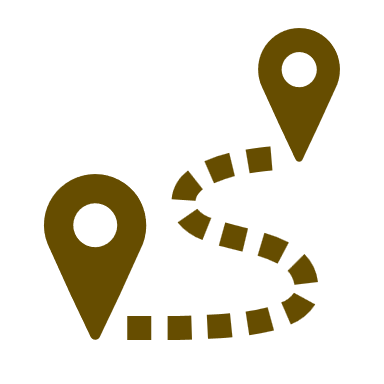 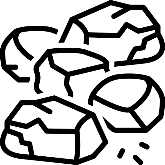 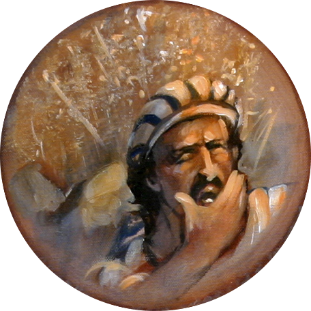 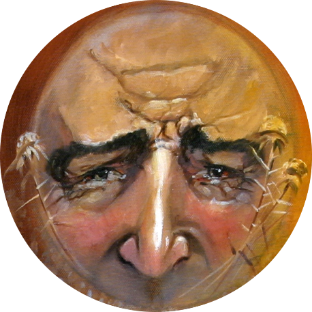 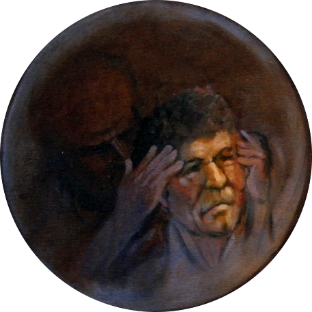 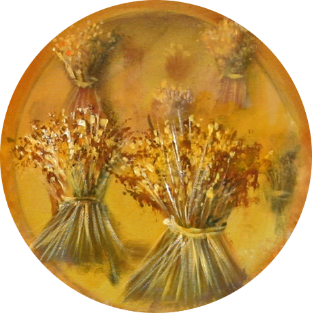 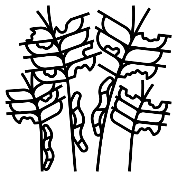 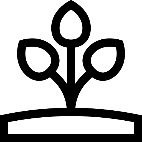 O le a le ituaiga eleele e i ai a’u? O le a se mea ou te faia ina ia fua tele mai ai?
O NISI O FAATAOTO
O LE LAMEPA MA LE FUA
“Ua fetalai atu foi o Ia iā te’i latou, “E aumai ea se lamepa ina ia tuuina i lalo o le mea e fua a’i saito, poo i lalo o le moega? E lē faatuina ea i luga o le tuugalamepa? (Mareko 4:21)
“Ia outou i mea tou te faalogo i ai,” aua “O le fua tou te fua atu ai, e toe fuaina mai ai ia te outou, o outou o e faalogologo, e faaopopoina ia te outou” (Mareko 4:24).
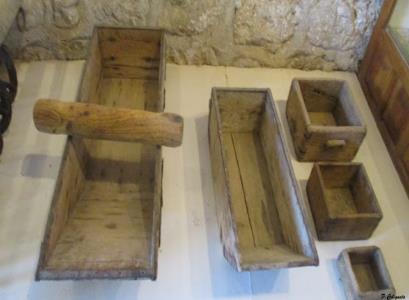 I le vaai faale-mafaufau i se talatalanoaga: “E te aumaia ea i..?” “Leai!"; “e te le tuuina ea i…?" “Ioe, e moni lava!"
I luga o magaala o aai, na faatau atu ai e le au faioloa a latou oloa, e faaaogaina le tele poo le ititi ifo foi o le fua masani e fuaina ai le aofa’iga o oloa o loo manao ai le tagata faatau.
Na silafia e Iesu le auala Na te mauaina ai Lana au faalogologo. O lea ua latou sauni e talia lesona faale-agaga.
Na faasolosolo malie ona, faaalia e Iesu le upu moni o le talalelei ina ia iloa e tagata uma (Mareko 4:22).
Pe afai e lelei le faatauoloa, o le a mafai ona ia faaopopo atu sina oloa i le fua ia faamalieina ai ana tagata faatau
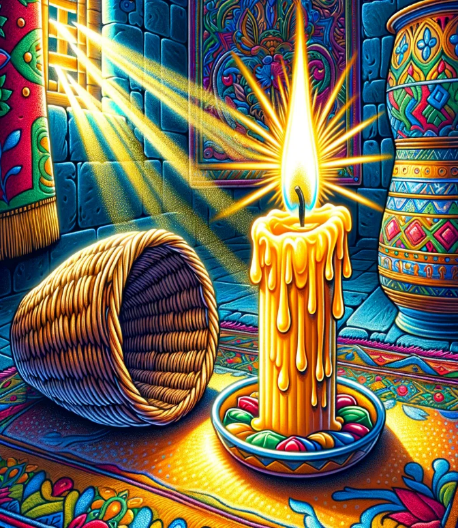 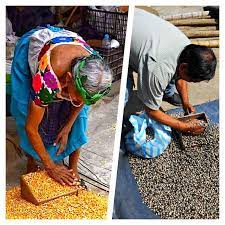 O lea lava po, ao tutuina a latou lamepa i o latou aiga, “oi latou o e i ai taliga e faalogo ai” (Mareko 4:23) e le taumate lo latou manatuaina o lesona
Pe afai e taliagofie e se tasi le upu moni, o le a latou mauaina ni oloa faasili pe sili atu foi. Ae afai e te teena, e oo lava i le upu moni ua ia te oe o le a aveeseina lea mai ia te oe (Mareko 4:25).
TUPUTUPU A’E MA LE SINAPI
“Ua Ia fetalai atu foi, “O le malo o le Atua ua faapei o le tagata ua na lulūina saito i le eleele” (Mareko 4:26)
“E tusa ia ma le fua o le sinapi; a totōina i le eleele, e sili ona laititi i fua uma e tutupu i le eleele” (Mareko 4:31)
E manatua e Iesu le faagasologa o le tuputupu a’e o saito (Mareko 4:28):
O le Malo o le Lagi ua faatusaina lea i se fatu ititi o le sinapi (Mareko 4:30-31).
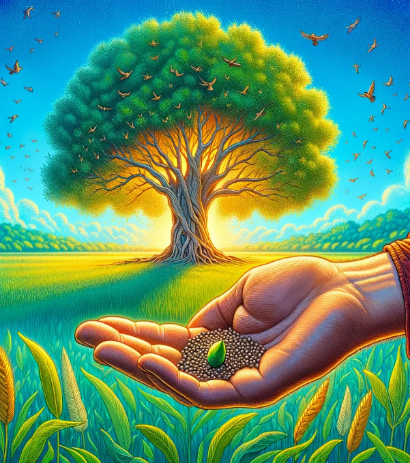 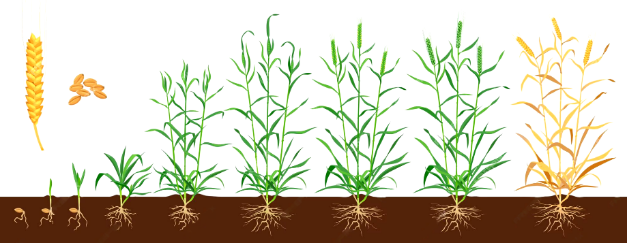 A mae’a le 50 aso o le luluuga, ona ausia lea e le sinapi o le maualuga e 30-40 cm, ma ua gafatia ai e le sinapi ona gaosia ni fua e mafai ona seleseleina. E mafai ona oo atu lana tupu i le 7 mita lona maualuga (23 futu).
O se faagasologa e faalagolago lea i le Atua, ae le o le tagata (Mareko 4:27).
O le fatu lea o le talalelei ua totoina i le eleele lafulemu o le tagata faatuatua
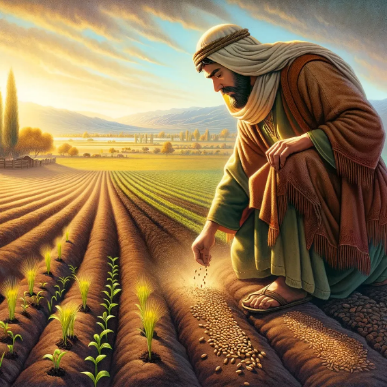 E moni e ititi i lona amataga mai: e faapei o tagata e 120 “e le’i a’oa’oina” na natia i le potu i Ierusalema.
E ala i le galuega a le Agaga Paia, tatou te tuputupu atili a’e ai i le upu moni... se’ia afio mai Iesu (Mareko 4:29; Mataio 13:39).
Ae o lona faalauteleina na oo’oo atu lava i le lalolagi atoa, ma avea ai ma talitonuga e sili atu ona to’atele lona faitau aofa’i o tagata talitonu.
“I le faatusatusaina, o faataoto, o se auala lea na Ia mauaina e sili atu, e mafai ona fesoota’i atu ai ma le upu moni faale-lagi. I se gagana faafaigofie, o le faaaogaina o fuainumera ma ata faa-faatusa na maua mai le natura o le lalolagi, na Ia tatalaina atu ai le upu moni faale-agaga i Lana au faalogologo, ma tuuina atu se faamatalaga o ni faavae tāua semanū e le’i tea ese mai i o latou mafaufau, ma lē tuua ai se faailoga, pe ana Ia le fesoota’i atu Ana afioga faatasi ai i vaaiga faagaeetia o le olaga, o aafiaga, poo le natura. O le ala lea na Ia valaauina ai lo latou fiafia, ia faaosofia le sailiili, ma ina ua Ia mautinoa lo latou gaua’i atoatoa mai, ona Ia filifili loa lea ia faaofi le molimau o le upu moni i luga ia te’i latou. O lea auala foi e mafai ai ona atagia ai Ona foliga atoatoa i loto, ina ia mulimuli ane mafai e Lana au faalogologo ona vaavaai atu i le mea o loo Ia fesoota’i atu i ai Lana lesona, ma mafaufau loloto ai i upu a le Faiaoga faale-lagi.”
EGW ( Fundamentals of Christian Education, 236)